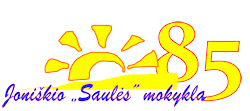 Joniškio "Saulės" pagrindinė mokyklaJONIŠKIS "SAULĖS" BASIC SCHOOL
LAIKO JUOSTA
TIMELINE
Adrija Misevičiūte
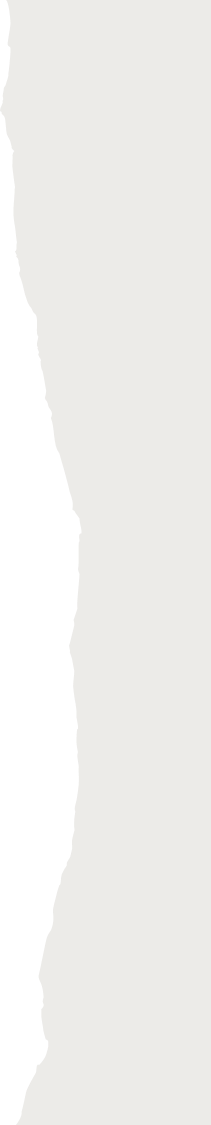 1936
Joniškio pradžios mokykla buvo įkurdinta keliose vietose.
Atidarytas naujas mokyklos pastatas.

Joniškis Primary School was located in several places.
A new school building was opened.
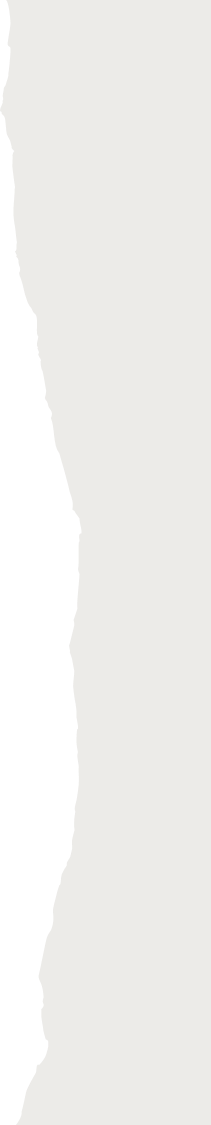 Vokiečių okupacijos metais DURING THE GERMAN OCCUPATION
Mokyklos pastatą užėmė vokiečių kariuomenė ir įkūrė karo ligoninę. Pasitraukdami vokiečiai iš vidaus susprogdino mokyklos pastatą.

The school building was occupied by the German army and a military hospital was established. As they retreated, the Germans blew up the school building from the inside.
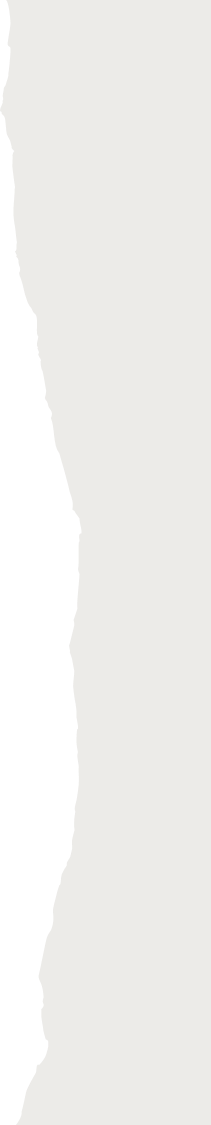 1944
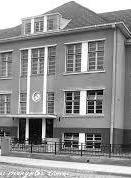 Nuniokotą pastatą įsikraustė sovietinė armija.

The destroyed building was occupied by the soviet army.
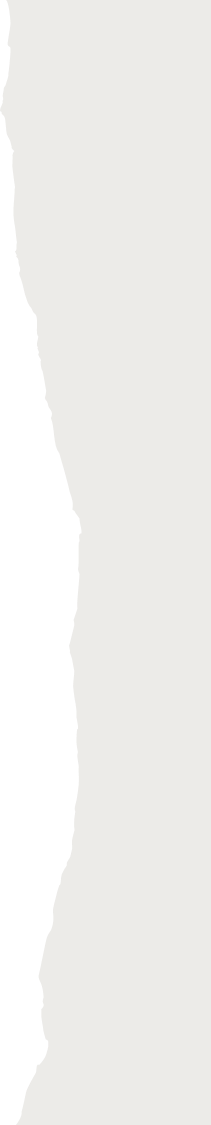 1946
Vasarą vietinė valdžia mokyklos pastatą pavertė grūdų sandėliu.
Rudenį mokykla buvo grąžinta mokiniams.

In the summer, local authorities turned the school building into a grain warehouse. 
In the autumn, the school was returned to the students.
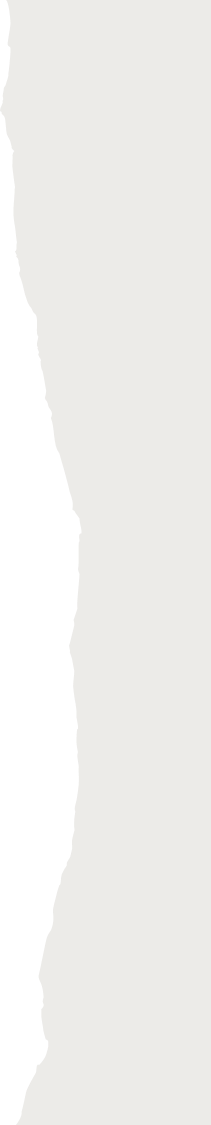 1947
Joniškio pradžios mokykla tapo septynmetė, t.y. buvo įsteigta penktoji klasė.

Joniškis Primary School became seven-year school, the 5th from was established.
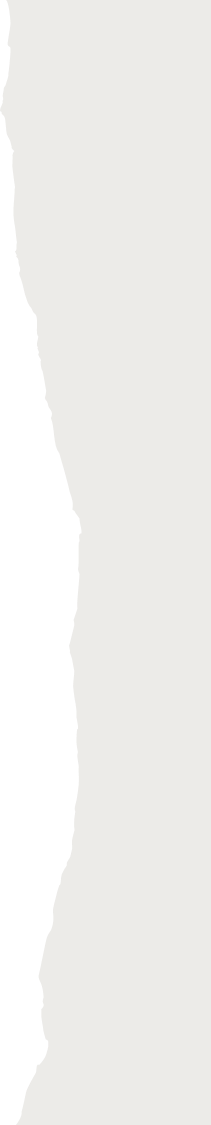 1950
Išleido pirmąją septynmetės mokyklos laidą.

The first gradution of the seven-year school.
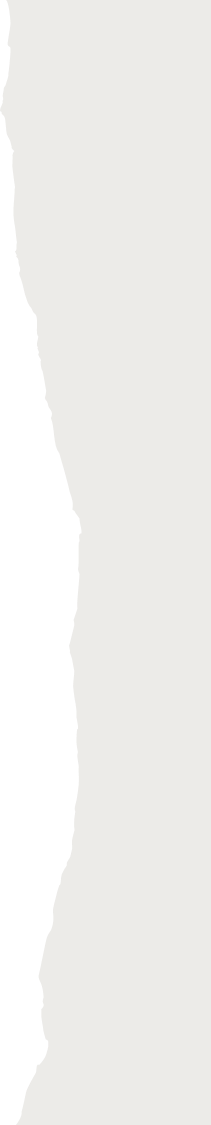 1954
Mokykla buvo pertvarkyta vidurinę ir pavadinta joniškio      2-oji vidurinė mokykla. Kasmet atidaroma nauja vyresniųjų mokinių klasė.

The school was reformed into secondary and named as joniškis secondary school new class for upper-secondary students was opened annually.
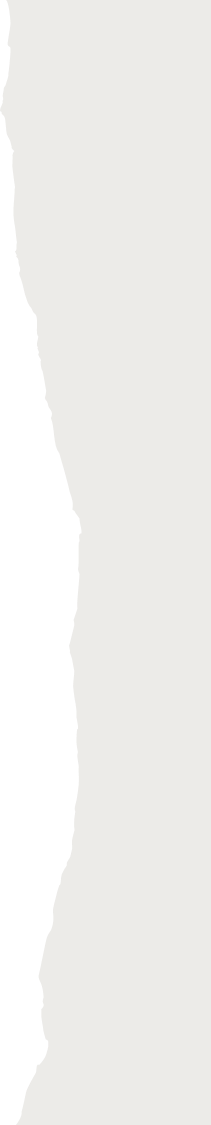 1958
Mokyklos išėjo pirmoji abiturientų laida. Joje buvo 22 abiturientai.

The first 22 students graduated secondary school.
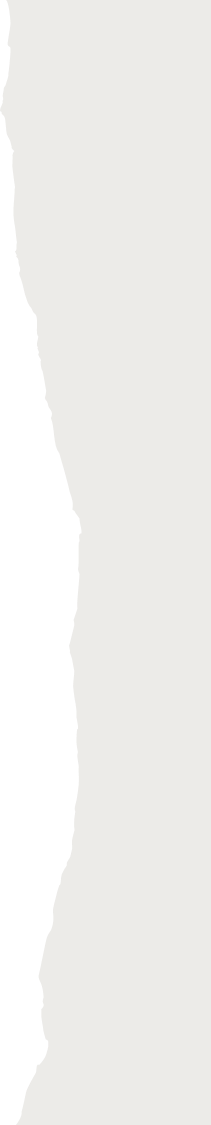 1965
Pastatytas mokyklos priestatas.

A school annex was built.
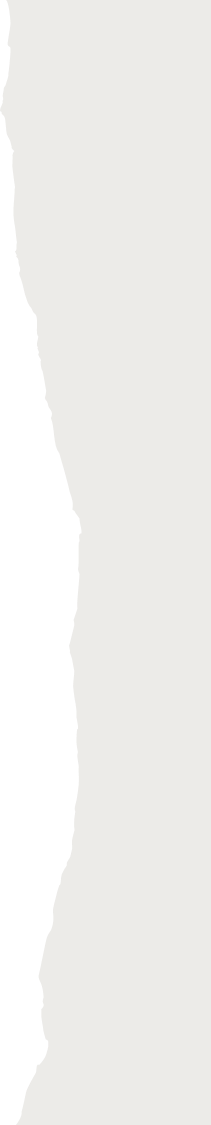 1978
Atidarytas moksleivių bendrabutis prie mokyklos. Jame gyveno 170 mokinių.

A student dormitory next to the school was opened. It was home to 170 students.
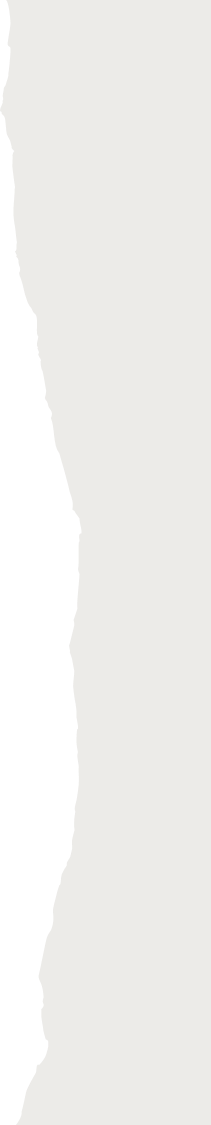 2004 rugsėjo 1 – 1st September 2004
Atidaryta lavinamoji klasė, kurioje ugdomi mokiniai, turintys intelekto, elgesio ir emocijų sutrikimų, judėjimo negalių.

An educational class has been opened to educate students with intellectual, behavioral and emotional disorders, mobility impairments.
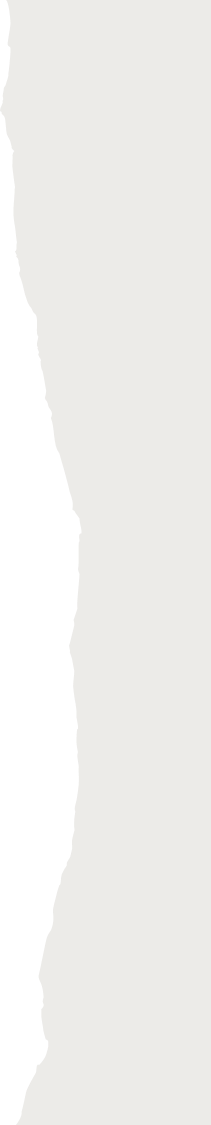 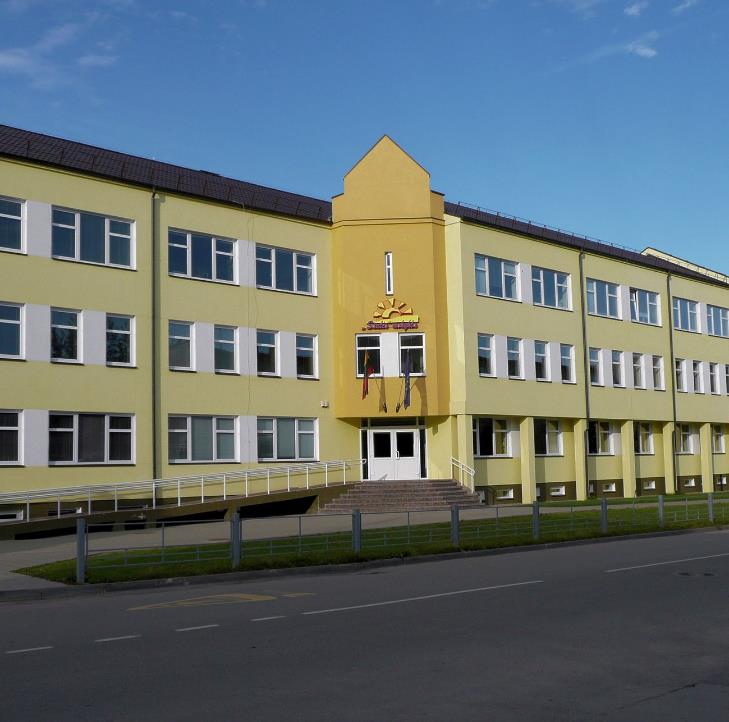 2005  rugsėjo 11st september 2005
Atidarytas antrasis priestatas. 
The second annex was opened.
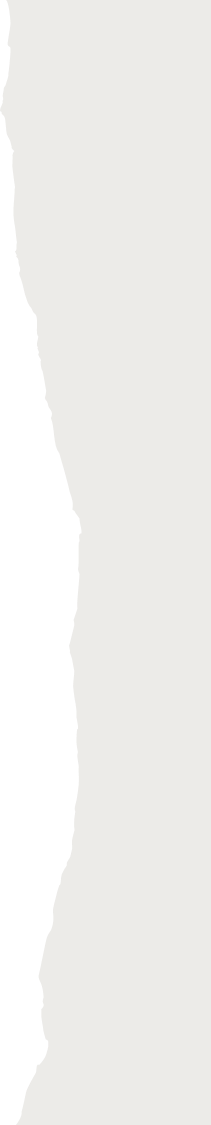 Nuo 2006 birželio 1       FRom 1st june 2006
Mokykloje veikia Dienos užimtumo centras.
The school has a Day Employment Center
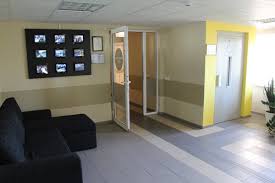 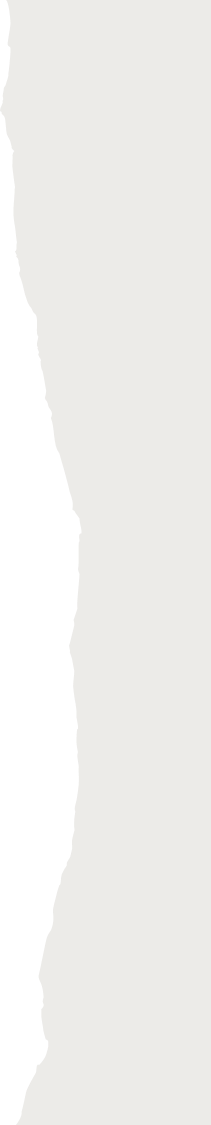 2007
Visuotiniu balsavimu mokyklai išrinktas „Saulės“ vardas ir Joniškio 2-oji vidurinė mokykla gavo naują vardą – Joniškio „Saulės“ vidurinė mokykla. 
The name “Saulė” was chosen for the school by universal suffrage and Joniškis Secondary School Nr2  №2 was given a new name - Joniškis “Saulė” Secondary School.
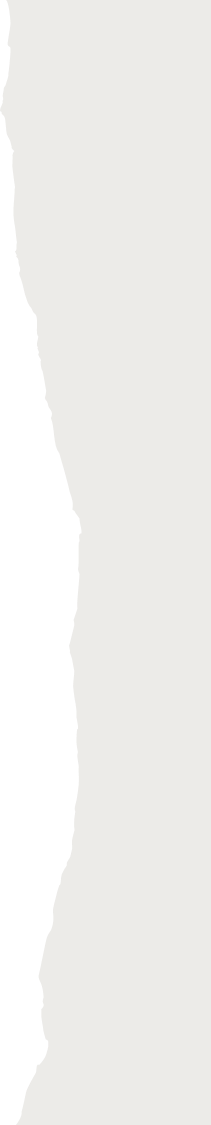 2007
Pavasarį  su mokykla atsisveikino 50-oji (paskutinioji) abiturientų laida.

The 50th (last) graduation finished school in spring.
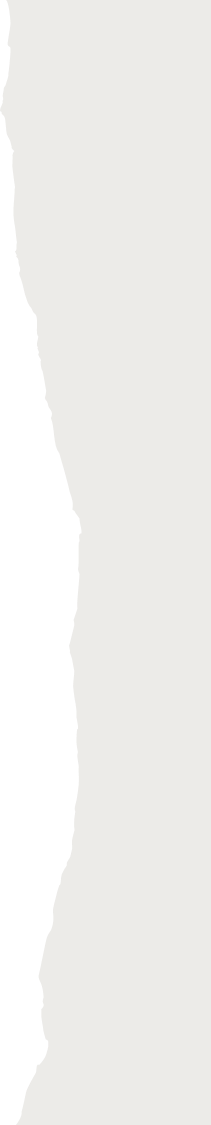 2009
Atsisveikinta  su suaugusiųjų  klasių ugdytiniais. 
School say goodbye to adult students.
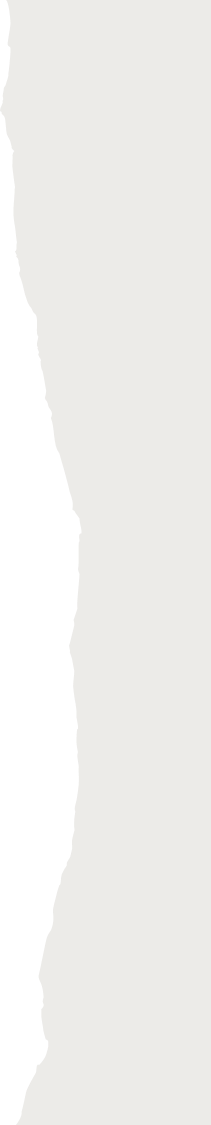 2009 rugsėjo 1 2009 September 1
Mokykla  keičia vardą, dabar ji vadinasi Joniškio „Saulės“ pagrindinė mokykla ir ugdo 1-10 klasių mokinius. 
The school is changing its name, now it is called Joniškis "Saulė" basic school and educates students in grades 1-10th forms.
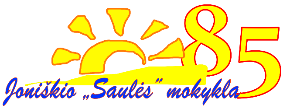 „Saulės“ pagrindinės mokyklos laiko juostaThe School‘s Timeline
Aleksas Kasjan 7j
1936
.
Joniškio pradžios mokykla buvo įkurdinta keliose vietose.
 Joniškis Primary School was located in several places.
1936
Atidarytas naujas mokyklos pastatas.
A new school building was opened.
Vokiečių ligoninėGerman military hospital
Vokiečių okupacijos metais mokyklos pastatą užėmė vokiečių kariuomenė ir įkūrė karo ligonine.
During the years of German occupation, the German army occupied the school building and established a military hospital.
1944
Į nuniokota pastatą įsikraustė sovietinė armija.
The Soviet army moved into the destroyed building.
1946
Rudenį mokykla buvo gražinta mokiniams.
In autumn, the school building was returned to the students.
1947
Joniškio pradžios mokykla tapo septynmetė, t.y buvo įsteigta penktoji klasė.
Joniškis Primary School turned into Seven-year School, the 5th form was established.
1950
Išleido pirmąją septynmetės mokyklos laidą.
The first group of students graduated the Seven-year School.
1954
Mokykla buvo pertvarkyta į vidurinę ir pavadinta 2-oji vidurinė mokykla.
The school was transformed into a secondary school and renamed as Secondary School №2.
1958
Iš mokyklos išėjo pirmoji abiturientų laida.
The first graduates finished Secondary Education program.
1965
Buvo pastatytas mokyklos priestatas.
A school annex was built.
1978
Atidarytas moksleivių bendrabutis prie mokyklos. 
A dormitory for students near the school was opened.
2004
Atidaryta lavinamoji klasė.
An educational classroom was opened.
2005
Rugsėjo 1d. atidarytas antrasis mokyklos priestatas.
The second annex of the school was opened on the 1st of September.
2006
Birželio 1d mokykloje veikia Dienos užimtumo centras.
 1st June, the school has a Day Employment Center.
2007
Visuotiniu balsavimu mokyklai išrinktas „Saulės“ vardas ir Joniškio 2-oji vidurinė mokykla gavo naują vardą – Joniškio „Saulės“ vidurinė mokykla.
The name “Saulė” (in English ‘Sun‘) was chosen for the school by universal voting and Joniškis Secondary School №2 was renamed as Joniškis “Saulės” Secondary School.
Nuo 2007
Pavasarį  su mokykla atsisveikino 50-oji (paskutinioji) abiturientų laida.
The 50th (last) graduation program said goodbye to the school in spring.
2009
Atsisveikinta  su suaugusiųjų  klasių ugdytiniais.
The school said goodbye to adult students.
2009
Rugsėjo 1 d. mokykla  keičia vardą, dabar ji vadinasi Joniškio „Saulės“ pagrindinė mokykla ir ugdo 1-10 klasių mokinius.
On the 1st of September the school changes its name, till now it is called as Joniškis "Saules" basic school and educates students in grades 1-10.
Joniškio “Saulės” pagrindinės mokyklos laiko juostaThe School‘s Timeline
Danielius Kundrotas 7j
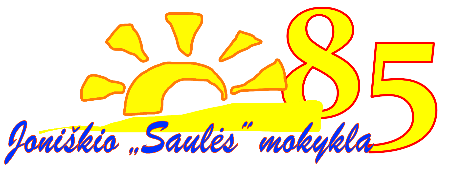 1936
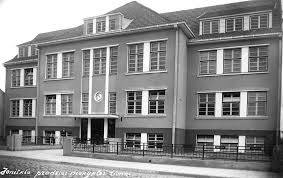 In 1936 a new school building was opened.
1936 m. atidarytas naujas mokyklos pastatas.
The school building was occupied by the German army and a military hospital was established. As they retreated, the Germans blew up the school building from the inside.

Mokyklos pastatą užėmė vokiečių kariuomenė ir įkūrė karo ligoninę. Pasitraukdami vokiečiai iš vidaus susprogdino mokyklos pastatą
Vokiečių okupacijos metaisOccupation by Nazi Germany
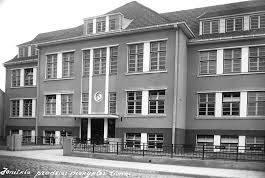 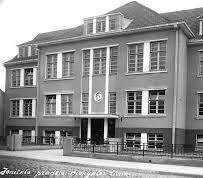 1944
The Soviet army moved into the destroyed building.
-į nuniokotą pastatą įsikraustė sovietinė armija
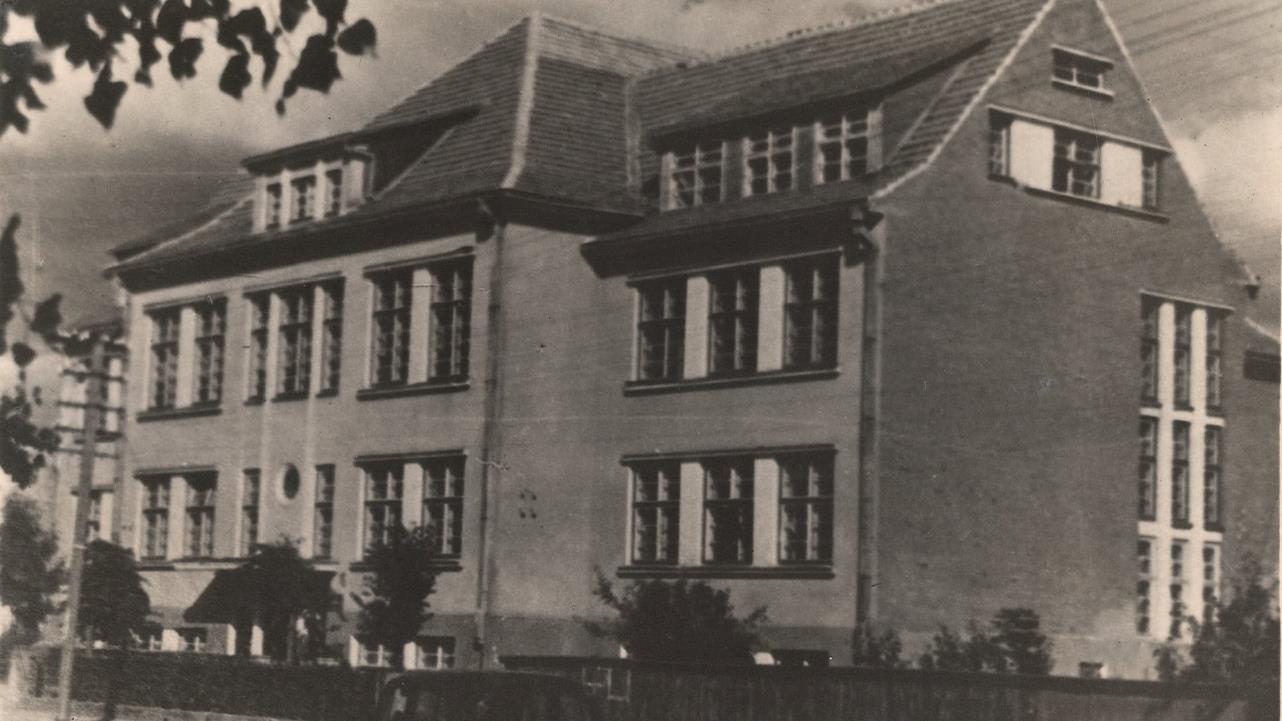 1946
In summer, the local authorities turned the school building into a grain warehouse.
Vasarą vietinė valdžia mokyklos pastatą pavertė grūdų sandėliu.
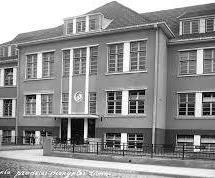 1946
In autumn, the school was returned to the students.
Rudenį mokykla buvo grąžinta mokiniams.
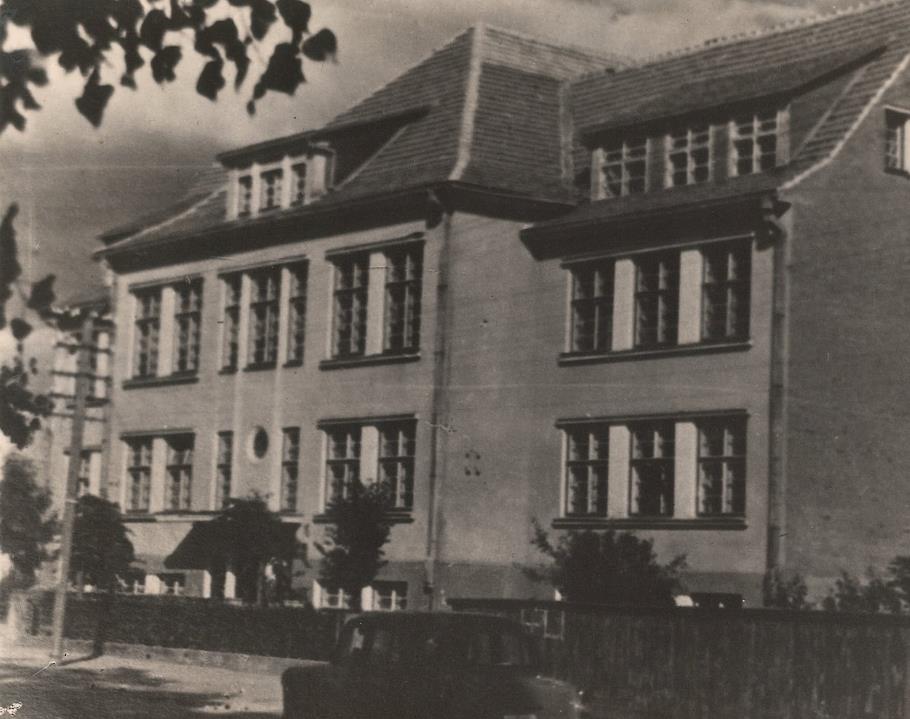 1947
Joniškis Primary School became seven-year school, the 5th form was established.
Joniškio pradžios mokykla tapo septynmetė, t.y. buvo įsteigta penktoji klasė.
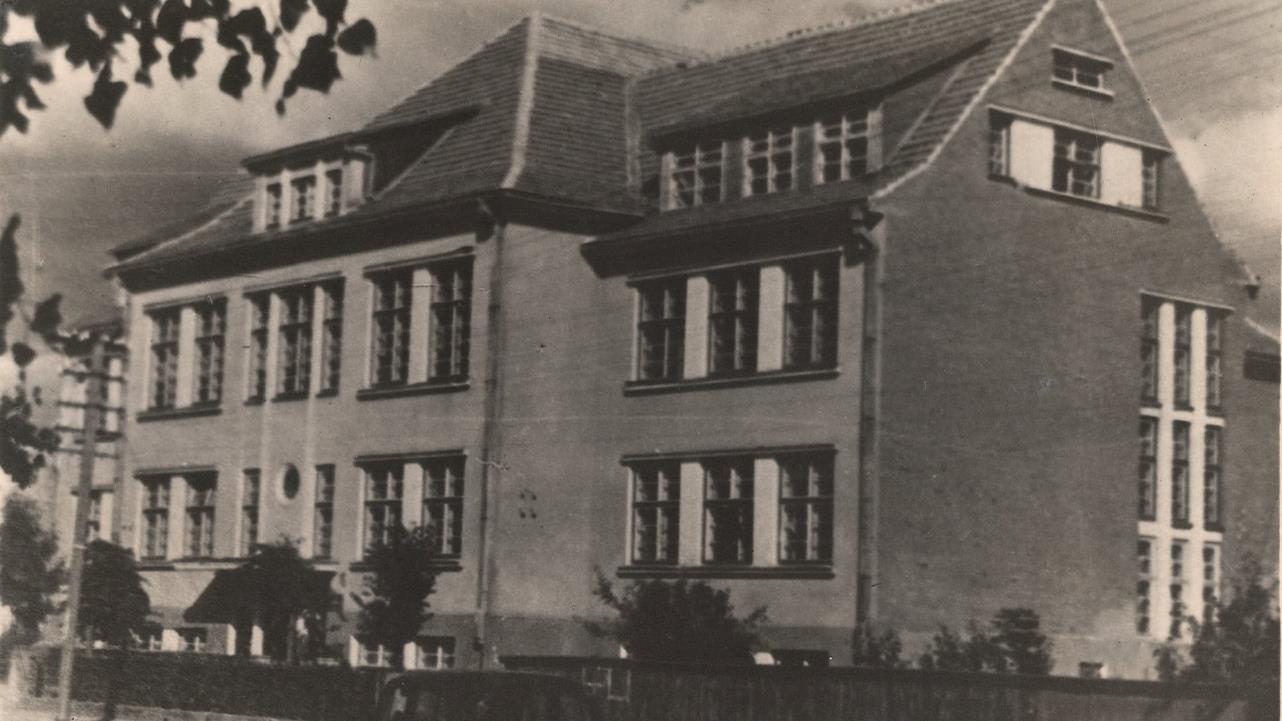 1950
The first class of students graduated Joniškis seven-year school.
Išleido pirmąją septynmetės mokyklos laidą.
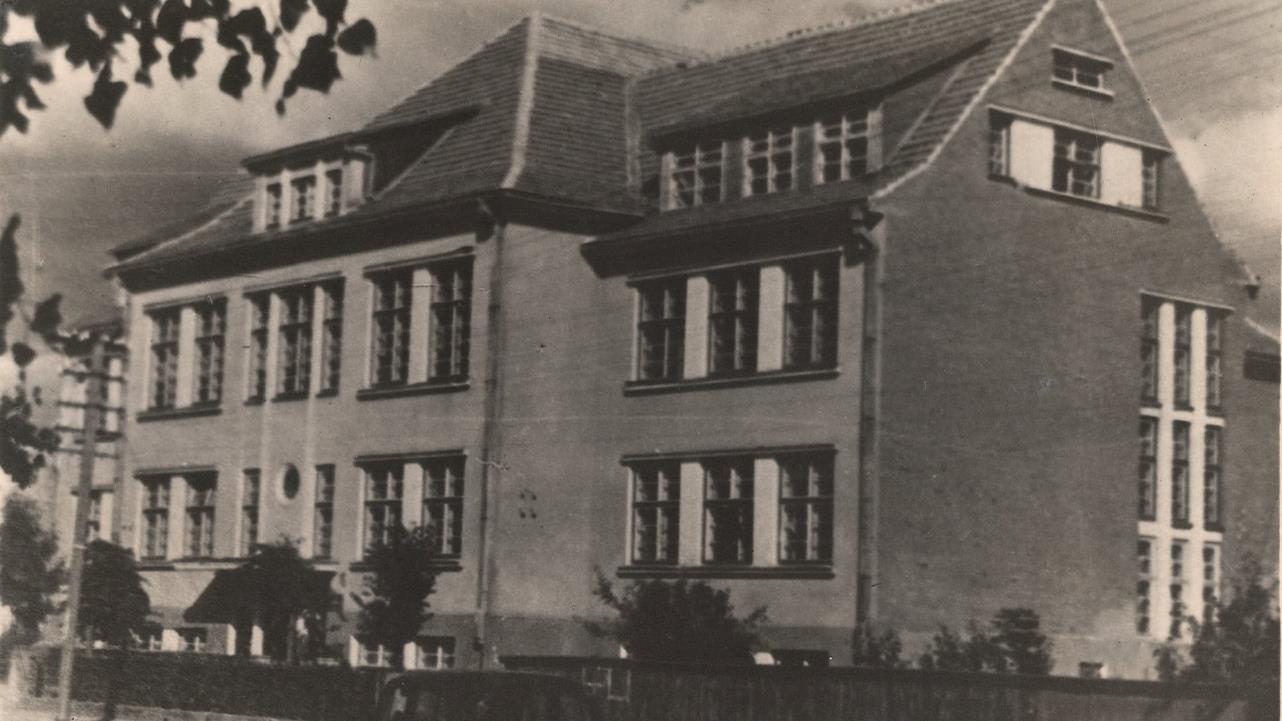 1954
The school was transformed into a secondary school and renamed as Joniškis Secondary School №2 . A new upper-secondary education class was opened every year.
Mokykla buvo pertvarkyta į vidurinę ir pavadinta Joniškio 2-oji vidurinė mokykla. Kasmet atidaroma nauja vyresniųjų mokinių klasė.
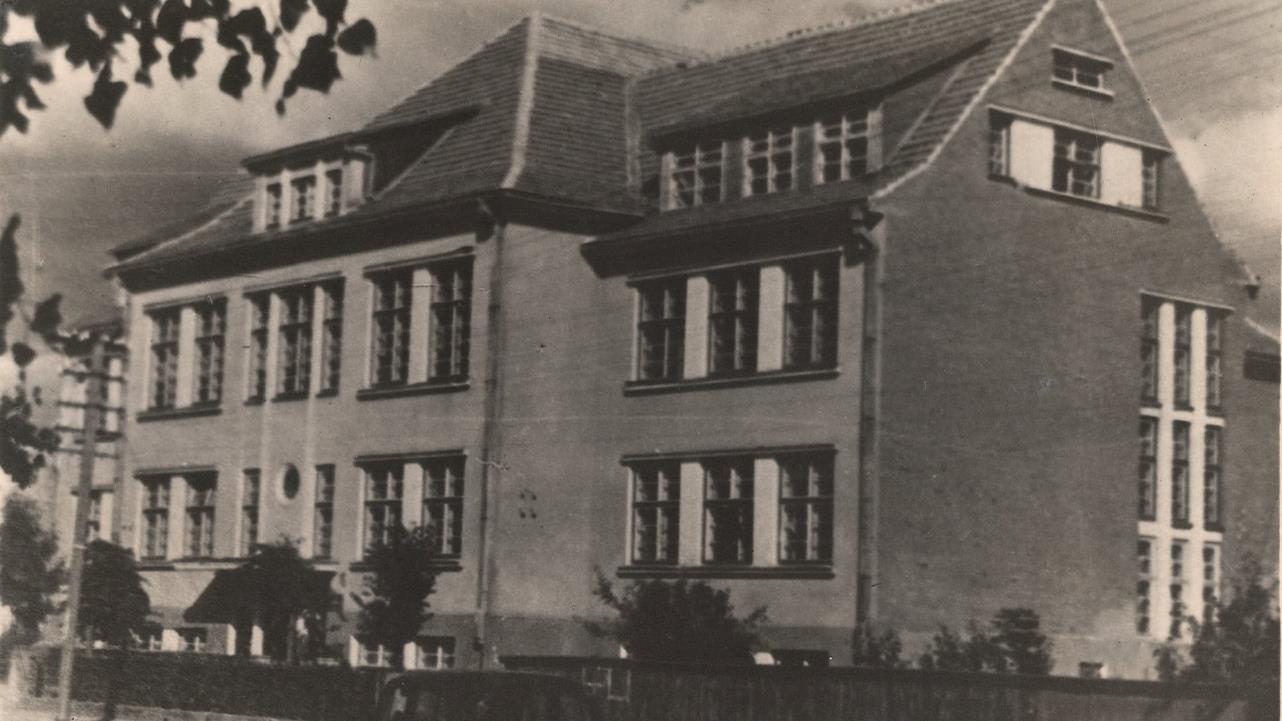 1958
The first class of secondary education students finished the school. It was 22 graduates.
Iš mokyklos išėjo pirmoji abiturientų laida. Joje buvo 22 abiturientai.
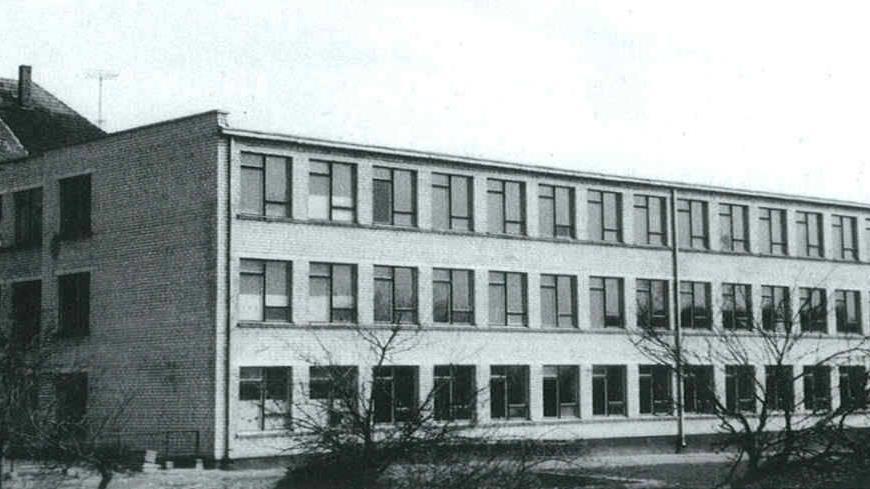 1965
The first school‘s wing-building was built.
Buvo pastatytas mokyklos priestatas.
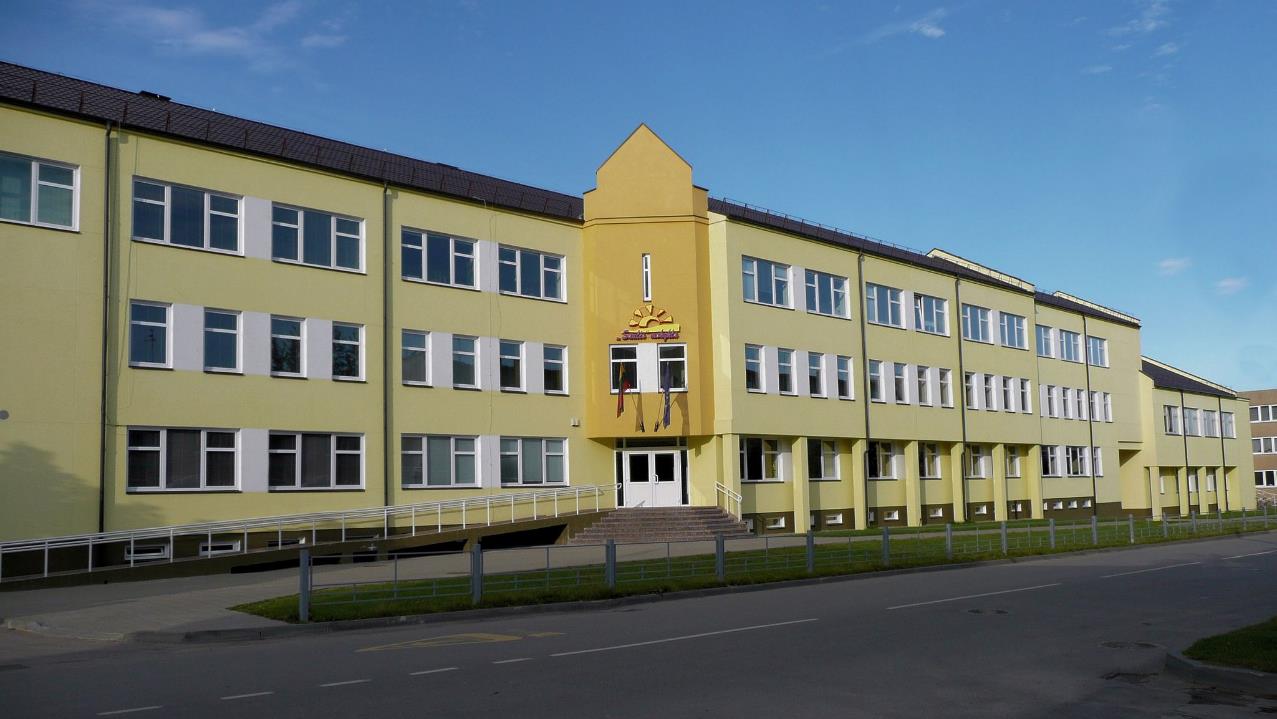 2004 m. rugsėjo 1 d.          1st September, 2004
An educational class has been opened for students with intellectual, behavioral and emotional disorders, mobility impairments.
Atidaryta lavinamoji klasė, kurioje ugdomi mokiniai, turintys intelekto, elgesio ir emocijų sutrikimų, judėjimo negalių
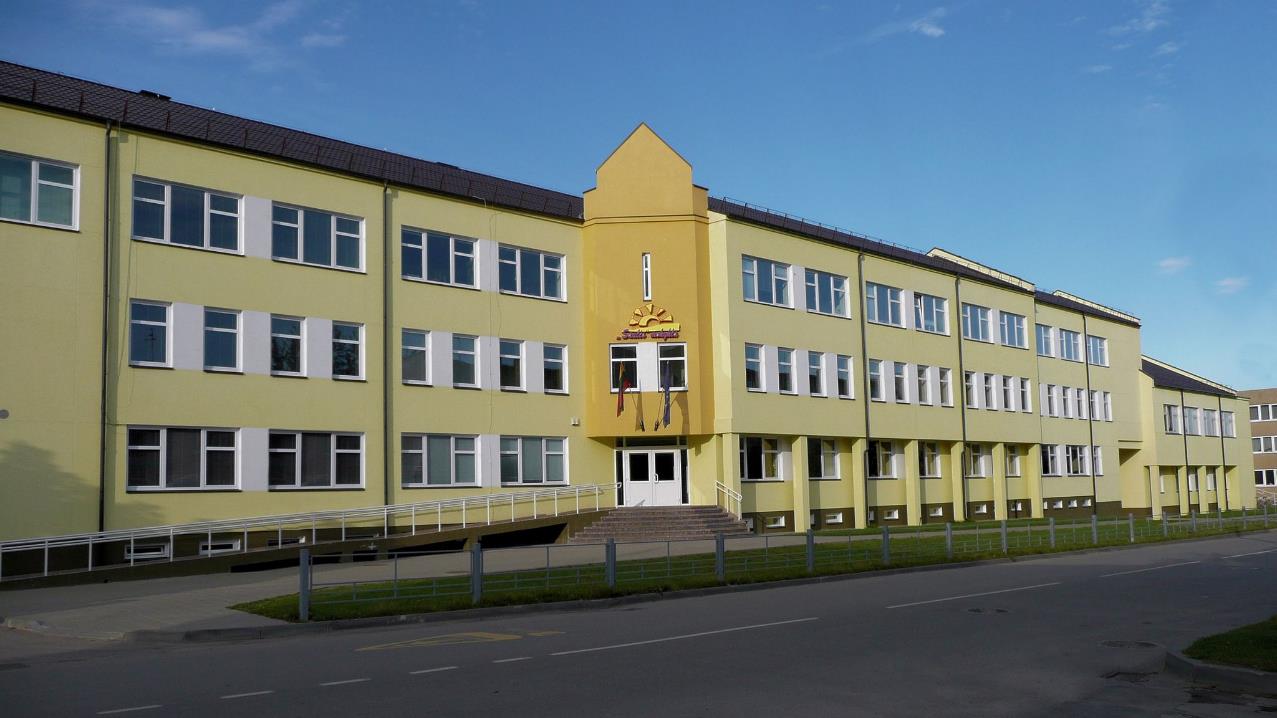 2005
The second wing-building was opened.
Atidarytas antrasis priestatas
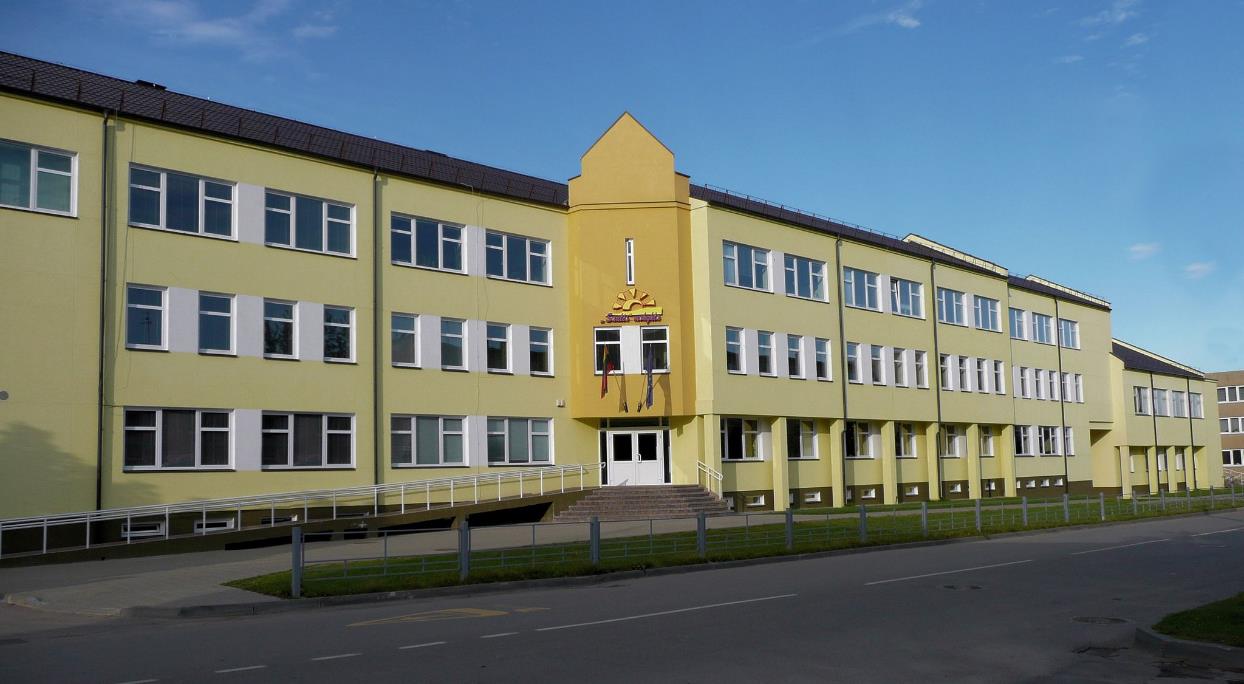 Nuo 2006 m. birželio 1 d.Since 1st June 2006.
From the 1st of June, 2006, the Day Employment Center works.
Mokykloje veikia Dienos užimtumo centras.
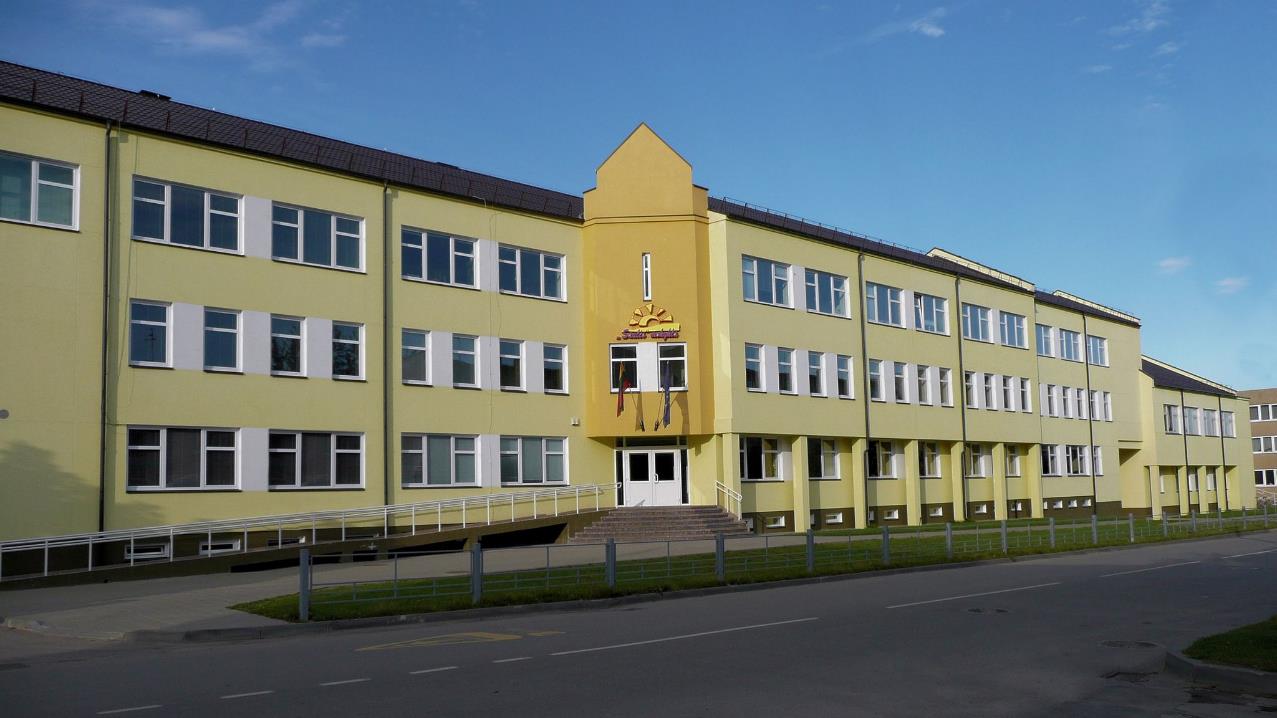 2007
The name “Saulė” (in English‘Sun‘) was chosen for the school by universal voting and Joniškis Secondary School №2 was named as Joniškis “Saulės” Secondary School.
Visuotiniu balsavimu mokyklai išrinktas „Saulės“ vardas ir Joniškio 2-oji vidurinė mokykla gavo naują vardą – Joniškio „Saulės“ vidurinė mokykla.
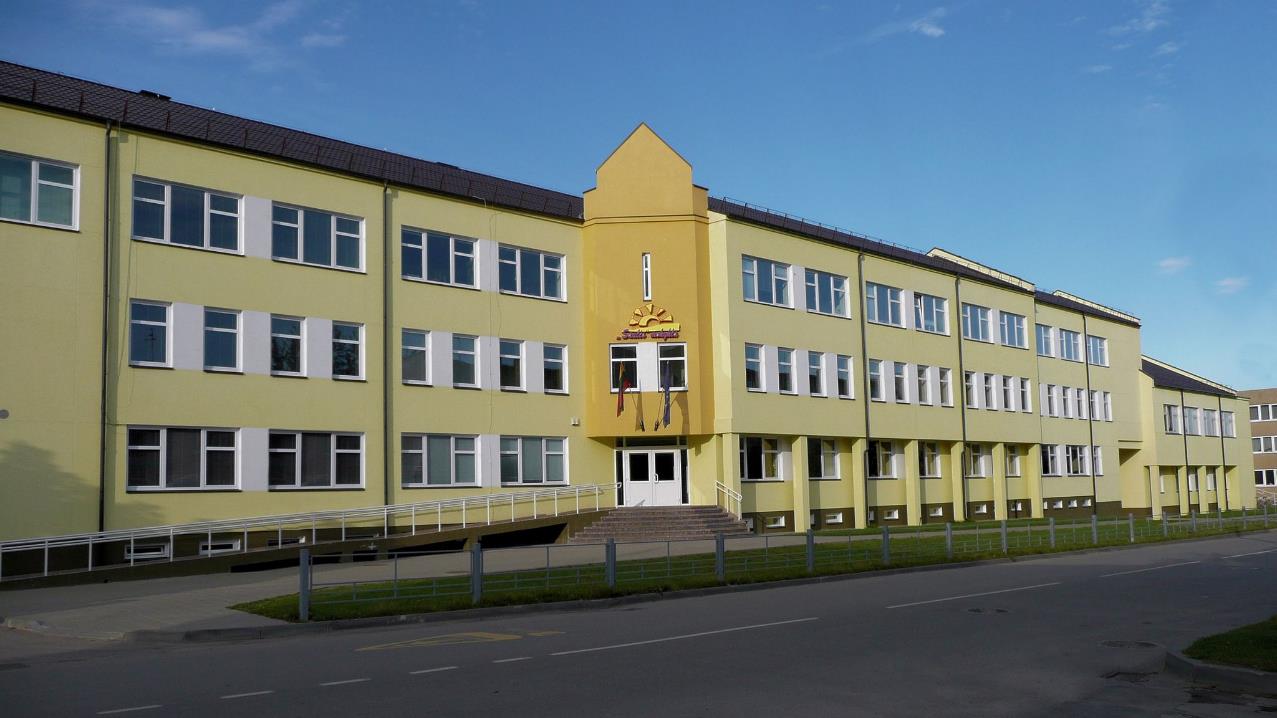 2007
In spring, the 50th (last) grades said goodbye to the school.
Pavasarį  su mokykla atsisveikino 50-oji (paskutinioji) abiturientų laida.
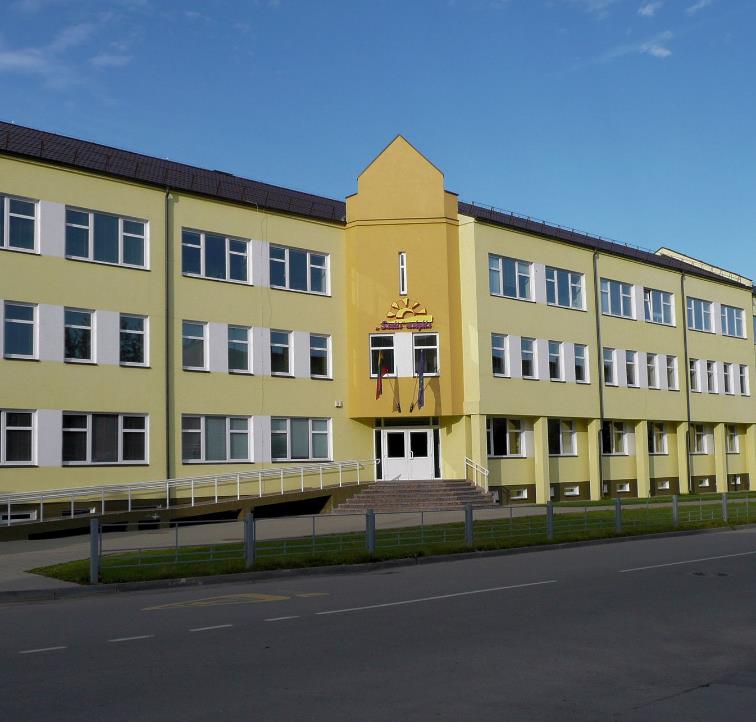 2009
An adult education was finished.
Atsisveikinta  su suaugusiųjų  klasių ugdytiniais.
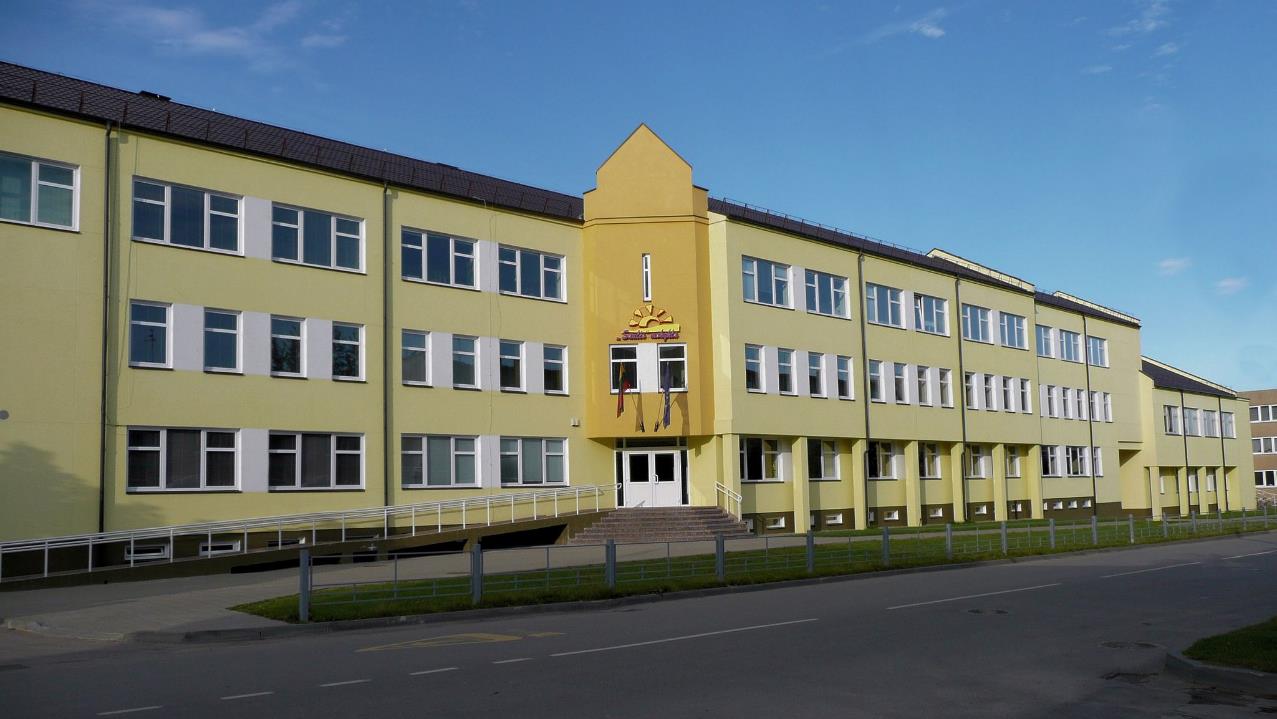 Nuo 2009 m. rugsėjo 1 dSince 2009 September 1
In 2009 the school changes its name, now it is called Joniškis “Saulės" basic school and educates students in grades 1-10.
Mokykla  keičia vardą, dabar ji vadinasi Joniškio „Saulės“ pagrindinė mokykla ir ugdo 1-10 klasių mokinius.
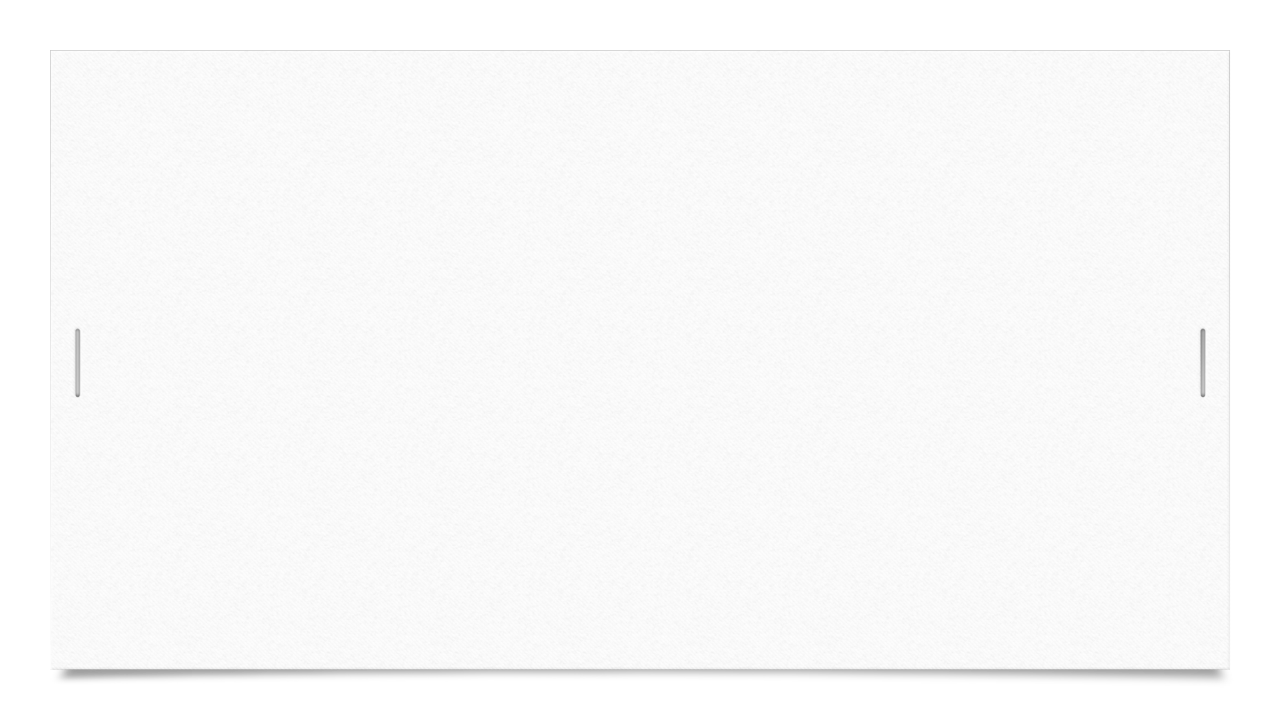 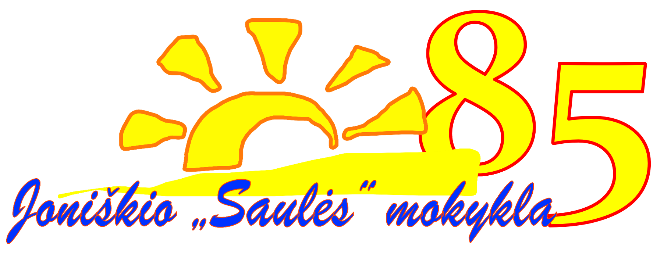 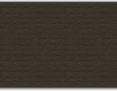 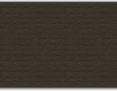 „Saulės” pagrindinės mokyklos laiko juosta "Saulė" basic school time zone
Smiltė Zablockytė 7j
Iki 1936m. Until 1936.
Joniškio pradžios mokykla buvo įkurdinta keliose vietose. Carizmo laikais vadinama „narodnaja“.  
Joniškis Primary School was located in several places. In tsarist times it is called "narodnaya."
1936 m. Until 1936.
Atidarytas naujas mokyklos pastatas. 
A new school building has opened.
Vokiečių okupacijos metais The years of German occupation
Vokiečių okupacijos metais mokyklos pastatą užėmė vokiečių kariuomenė ir įkūrė karo ligoninę. Pasitraukdami vokiečiai iš vidaus susprogdino mokyklos pastatą.  
During the years of German occupation, the school building was occupied by the German army and a military hospital was established. As they retreated, the Germans blew up the school building from the inside.
1944m. In 1944
Į nuniokotą pastatą įsikraustė sovietinė armija. 
The Soviet army moved into the destroyed building.
1946m. In 1946
Vasarą vietinė valdžia mokyklos pastatą pavertė grūdų sandėliu. 
In the summer, local authorities turned the school building into a grain warehouse.
1946 metų rudenį. In the fall of 1946.
Mokykla buvo grąžinta mokiniams. 
The school was returned to the students.
1947m. In 1947
Joniškio pradžios mokykla tapo septynmetė, t.y. buvo įsteigta penktoji klasė. 
Joniškis Primary School became seven years old, i.e. a fifth grade was established.
1954m. In 1954
Mokykla buvo pertvarkyta į vidurinę ir pavadinta Joniškio 2-oji vidurinė mokykla. Kasmet atidaroma nauja vyresniųjų mokinių klasė. 
The school was transformed into a secondary school and renamed Joniškis 2nd Secondary School. A new class of senior students is opened every year.
1947m. In 1947
Išleido pirmąją septynmetės mokyklos laidą. 
Released the first show of the seven-year school.
1958 m. In 1958
Iš mokyklos išėjo pirmoji abiturientų laida. Joje buvo 22 abiturientai. 
The first graduation program came out of school. It had 22 graduates.
1950 m. In 1950
Buvo pastatytas mokyklos priestatas. 
A school annex was built.
1978 m. In 1978
Atidarytas moksleivių bendrabutis prie mokyklos. Jame gyveno 170 mokinių. 
A student dormitory next to the school was opened. It was home to 170 students.
2004 m. rugsėjo 1 d.  2004 September 1
Atidaryta lavinamoji klasė, kurioje ugdomi mokiniai, turintys intelekto, elgesio ir emocijų sutrikimų, judėjimo negalių. 
An educational classroom has been opened to educate students with intellectual, behavioral and emotional disorders, and movement disabilities
2005m.  rugsėjo 1d. 2005 September 1
Atidarytas antrasis priestatas. 
The second annex was opened.
Nuo 2006 m. birželio 1 d. Since 2006 June 1
Mokykloje veikia Dienos užimtumo centras. 
The school has a Day Employment Center.
2007 m. In 2007
Visuotiniu balsavimu mokyklai išrinktas „Saulės“ vardas ir Joniškio 2-oji vidurinė mokykla gavo naują vardą – Joniškio „Saulės“ vidurinė mokykla. 
The name “Saulė” was chosen for the school by universal suffrage and Joniškis 2nd Secondary School was given a new name - Joniškis “Saulė” Secondary School.
2007 m. pavasarį 2007 in the spring
Su mokykla atsisveikino 50-oji (paskutinioji) abiturientų laida. 
The 50th (last) graduation program said goodbye to the school.
2009 m. In 2009
Atsisveikinta  su suaugusiųjų  klasių ugdytiniais. 
Say goodbye to adult students.
Nuo 2009 m. rugsėjo 1 d. Since 2009 September 1
Mokykla  keičia vardą, dabar ji vadinasi Joniškio „Saulės“ pagrindinė mokykla ir ugdo 1-10 klasių mokinius. 
The school is changing its name, now it is called Joniškis "Saulė" basic school and educates students in grades 1-10.
"Sun“ Basic School 
„Saulės“ pagrindinė mokykla
Tautvydas Rūškys 7j
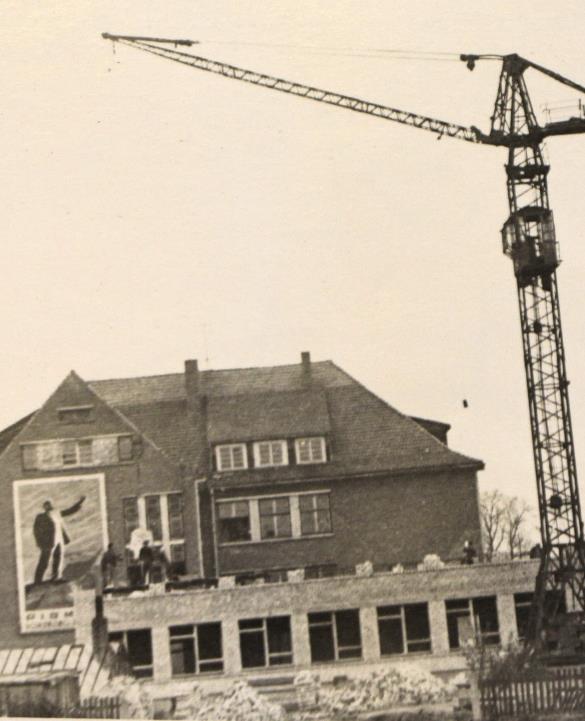 Until 1936. Joniškis Primary School was located in several places. In tsarist times it is called "narodnaya."
Iki 1936 m. Joniškio pradinė mokykla buvo įsikūrusi keliose vietose. Caro laikais tai vadinama „narodnaja“.
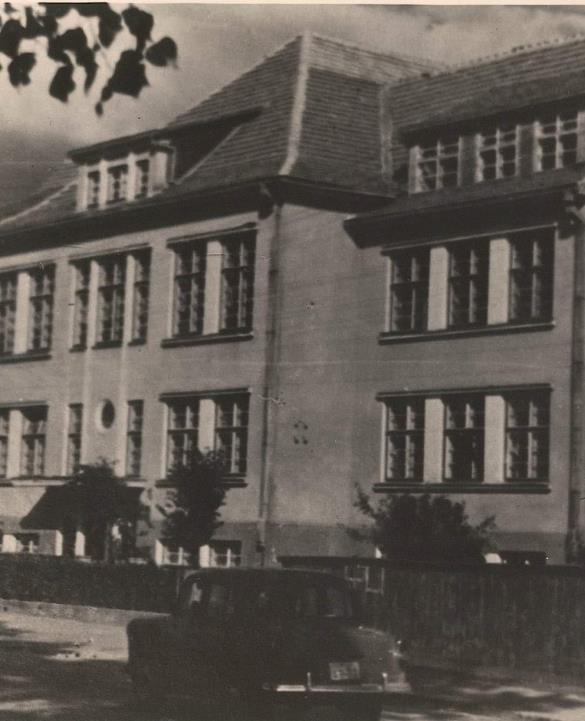 1936 a new school building was opened.
1936 m. Atidarytas naujas mokyklos pastatas.
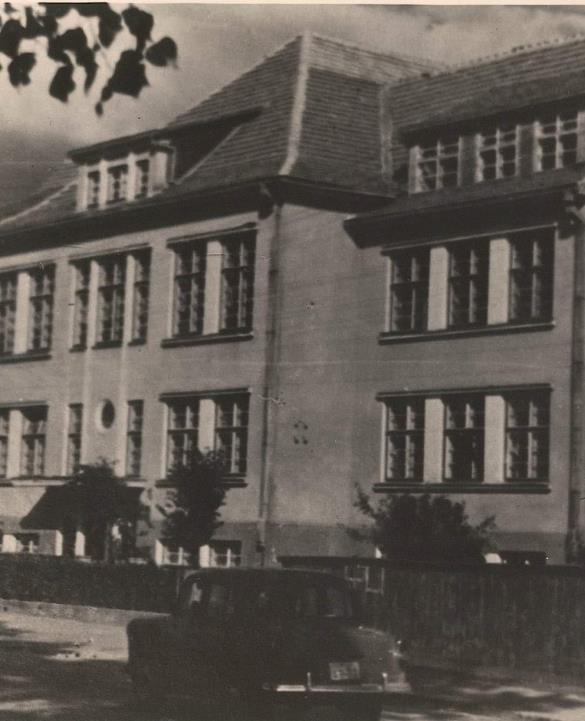 In 1944, the Soviet army moved into the destroyed building.
1944 m. Sovietų armija persikėlė į sunaikintą pastatą.
In the summer of 1946, local authorities turned the school building into a grain warehouse.
1946 m. ​​Vasarą vietos valdžia pavertė mokyklos pastatą grūdų sandėliu.
In the fall of 1946, the school was returned to the students.
1946 m. ​​Rudenį mokykla buvo grąžinta mokiniams.
In 1947, Joniškis Primary School turned eight years old, i.e. a fifth grade was established.
1947 m. Joniškio pradinei mokyklai sukako aštuoneri metai, t. Y. Įsteigta penkta klasė.
In 1950, he released the first show of the seven-year school.
1950 m. Jis išleido pirmąją septynmetės mokyklos laidą.
nI 1954, the school was transformed into a secondary school and renamed Joniškis 2nd Secondary School. A new class of senior students is opened every year.
1954 m. mokykla buvo pertvarkyta į vidurinę ir pavadinta Joniškio 2-ąja vidurine mokykla. Kiekvienais metais atidaroma nauja vyresnių klasių mokinių klasė.
In 1958, the first graduation program left the school. It had 22 graduates.
1958 m. Pirmoji baigimo programa paliko mokyklą. Joje buvo 22 absolventai.
In 1965, a school annex was built.
1965 metais buvo pastatytas mokyklos priestatas.
In 1978, a student dormitory was opened next to the school. It was home to 170 students.
1978 m. Šalia mokyklos buvo atidarytas studentų bendrabutis. Joje gyveno 170 studentų.
2004 September 1 an educational class was opened, which educates students with intellectual, behavioral and emotional disorders, mobility disabilities.
2004 m. Rugsėjo 1 d. Atidaryta edukacinė klasė, kurioje mokomi intelekto, elgesio ir emocinių sutrikimų, judėjimo negalią turintys mokiniai.
2005 September 1 the second annex was opened.
2005 m. Rugsėjo 1 d. Atidarytas antrasis priedas.